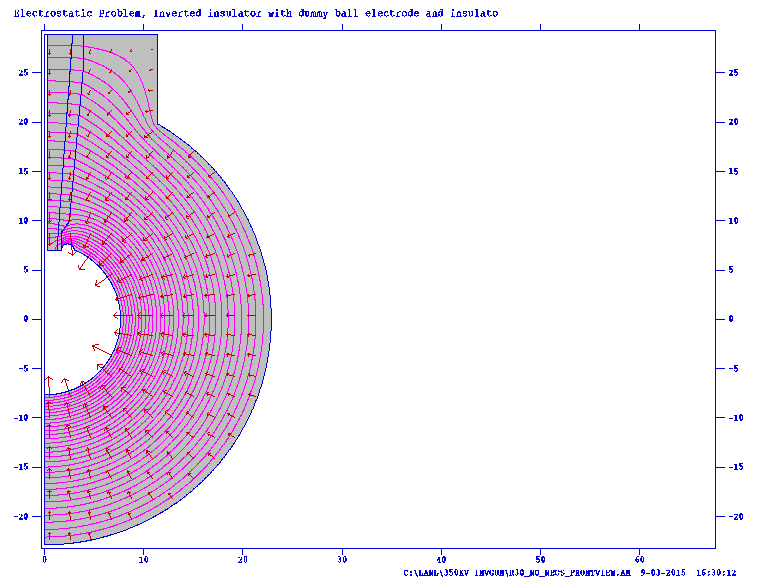 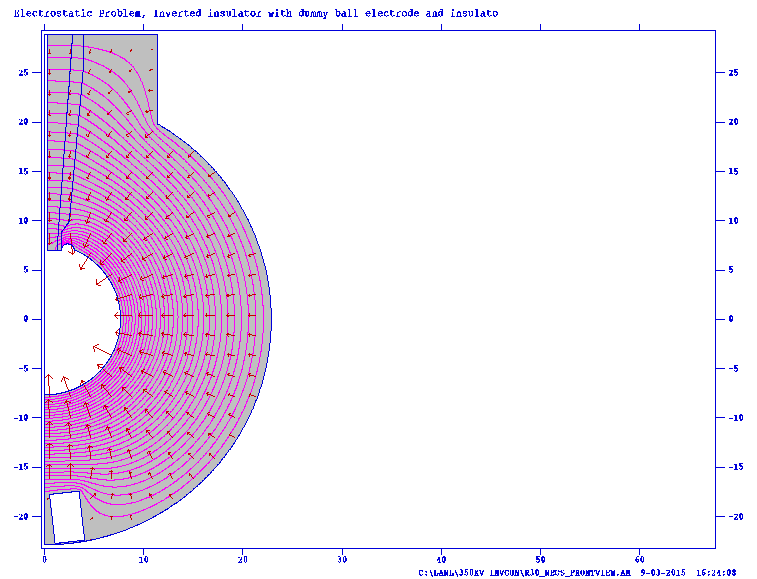 350kV
350kV
4.7 MV/m
4 MV/m
NEG module